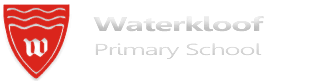 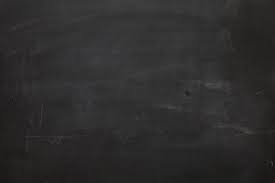 GRAAD 5THE MUSIC STEMS, CLEFS AND MIDDLE C
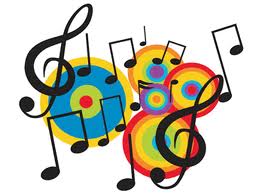 PERFOMRING ARTS
Monday 11 May 2020
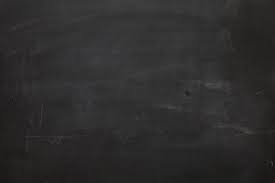 NOTE STEMS:*When the note is on the middle line, the stem can go up OR down.
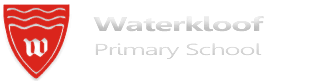 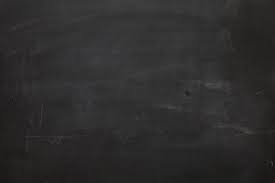 When the notes are above the middle line, the stems always go down. When going down, the stem is written on the left side of the note head so that the note can look like a “p”
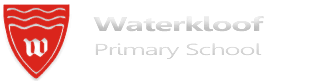 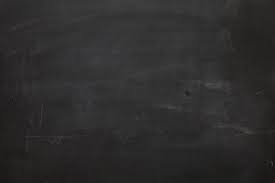 When the notes are below the middle line, the stems always goes up. When going up, the stem is written on the right side of the note head so that the note can look like a “d”
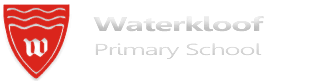 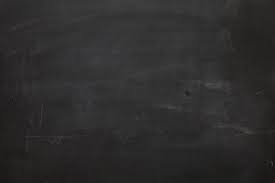 Clefs:*A clef is a symbol that is always written at the beginning of the staff. It helps musicians to read the corrects notes.
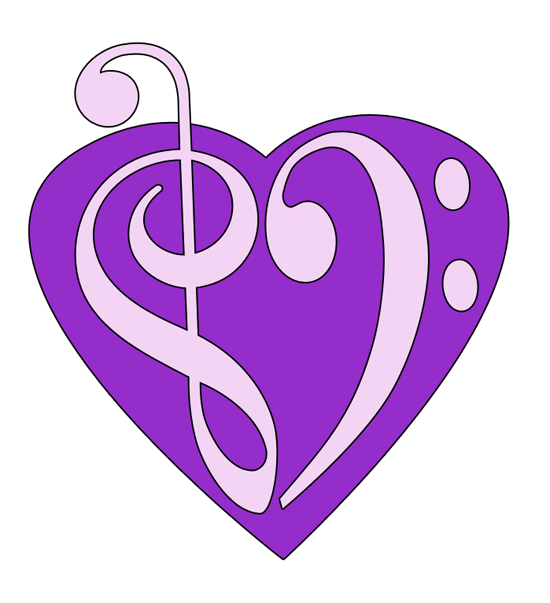 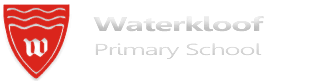 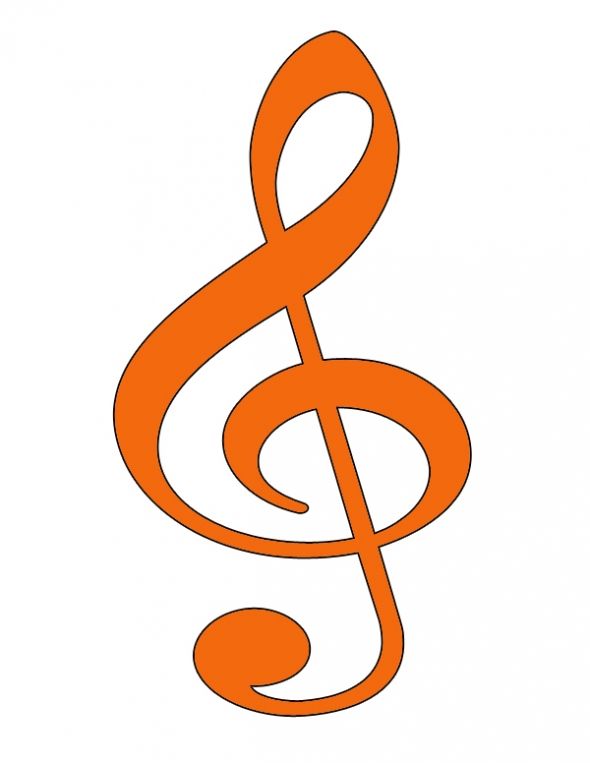 Die G-/right hand/soprano clef is always on the top staff.
In the middle of the staffs is an imaginary line
When both staffs are written, it is called the “double staff”
MC
Middel C (MC) sits on that imaginary line
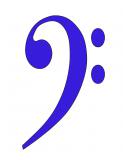 Die F-/Lefthand/ or Bass clef is always on the bottom staff.
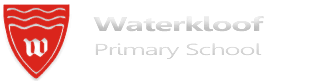 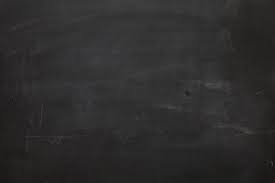 Middel C (MC):
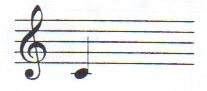 Middel C is just like any other note. The word “middel” is used because it is in the middle of the staffs as well as in the middle of the piano.
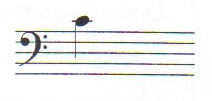 When only the G-clef is written, MC is written beneath the staff
When only the F-clef is written, MC is written above the staff.
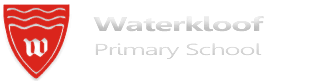 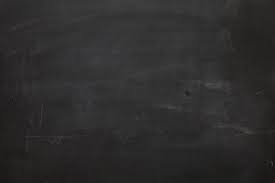 HOMEWORK:
Complete the worksheet attached to today’s lesson.
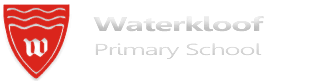